Year 5Chestnut Home Learning
Week commencing 15.06.20
Welcome back!
I hope you all had a fantastic weekend!
This week I have set bitesize links. Please watch the short videos and complete the activities. If you can not print an activity off you can work from the screen or move on to the next activity. 
A lot of the work this week is revision, if you would like a challenge please take a look at cherrytree powerpoint on the school website
Enjoy and don’t forget to let me know how you got on!
Please let me know if the new home learning does not suit you or even if you like it better than the old style!
Bonus sessions Geography
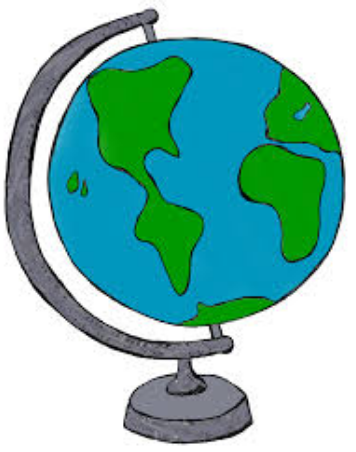 Why not have a go at these session throughout the week:

Day 1:  :Geography Introduction to maps
https://www.bbc.co.uk/bitesize/articles/zkngrj6
Day 2:: Contours, keys and symbols
https://www.bbc.co.uk/bitesize/articles/zjdm6v4
 Day 3: Time zones
https://www.bbc.co.uk/bitesize/articles/z4jbrj6
mONDAY
Spelling mat	
Maths activity	
English
Spelling mat(you can work from the screen)
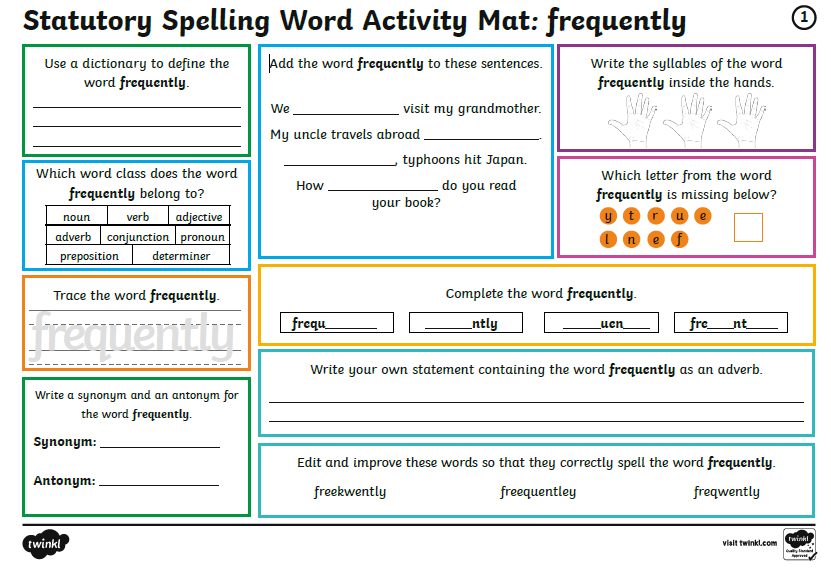 Identifying and using preposition


https://www.bbc.co.uk/bitesize/articles/zh8nscw
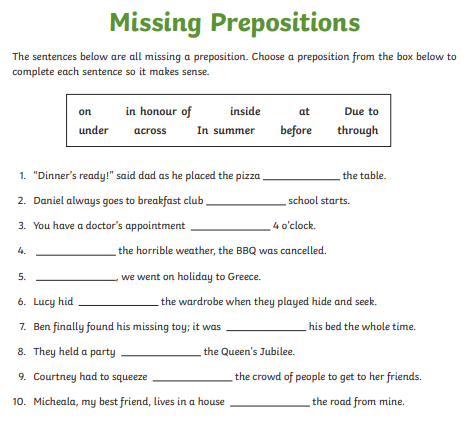 Monday: Negative numbers on a number line. https://www.bbc.co.uk/bitesize/articles/z4kwjhv
TUESDAY
Spelling mat	
Maths activity	
English
Spelling mat(you can work from the screen)
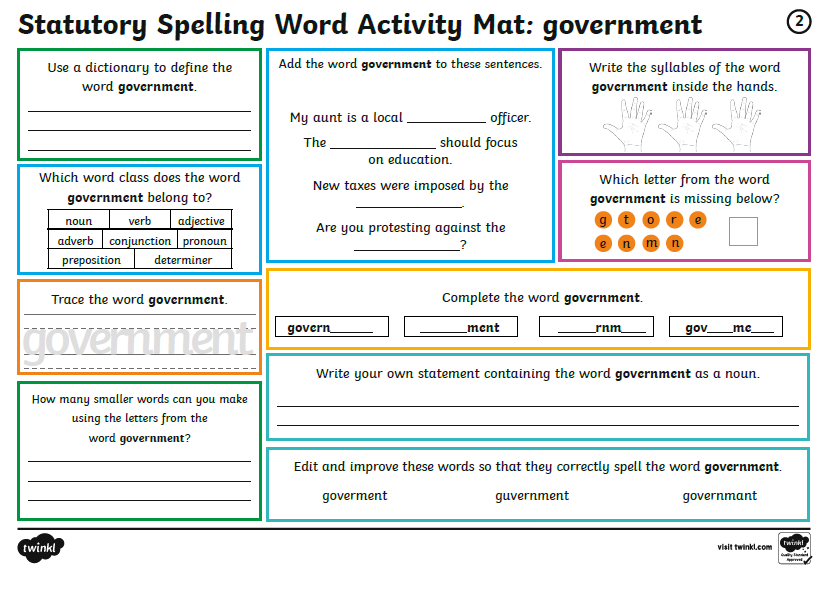 Tuesday: Using apostrophes to combine words. https://www.bbc.co.uk/bitesize/articles/zhgfy9q
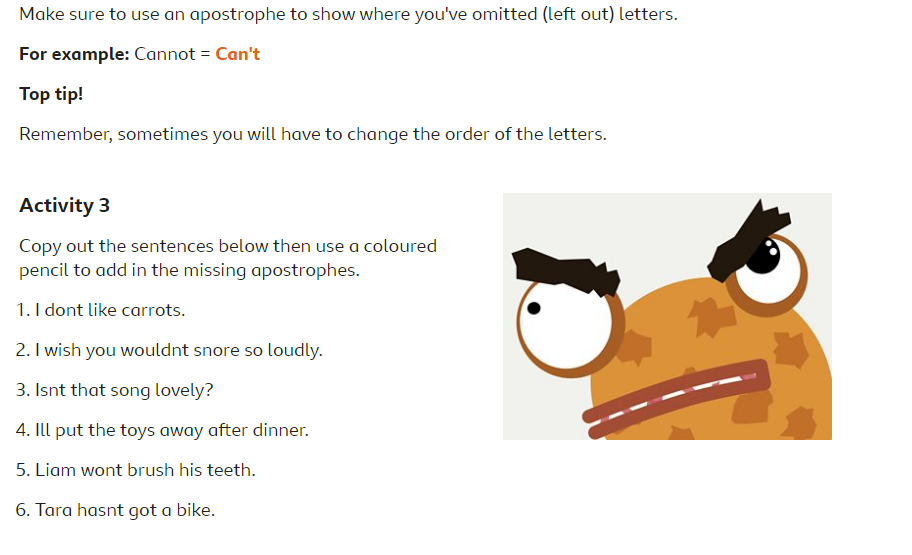 Tuesday: methods of addition and subtractionhttps://www.bbc.co.uk/bitesize/articles/zfdpnrd
wednesDAY
Spelling mat	
Maths activity	
English
Spelling mat(you can work from the screen)
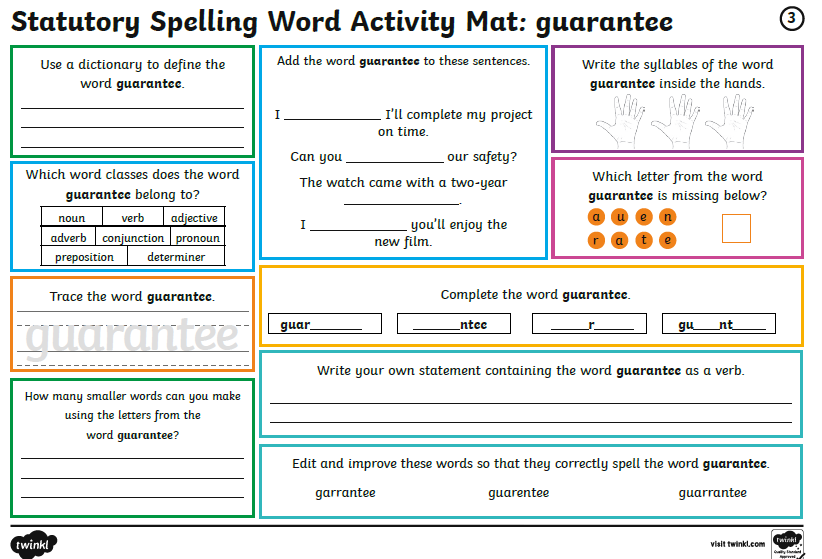 Wednesday: Using apostrophes to show possessionhttps://www.bbc.co.uk/bitesize/articles/zmt2mfr
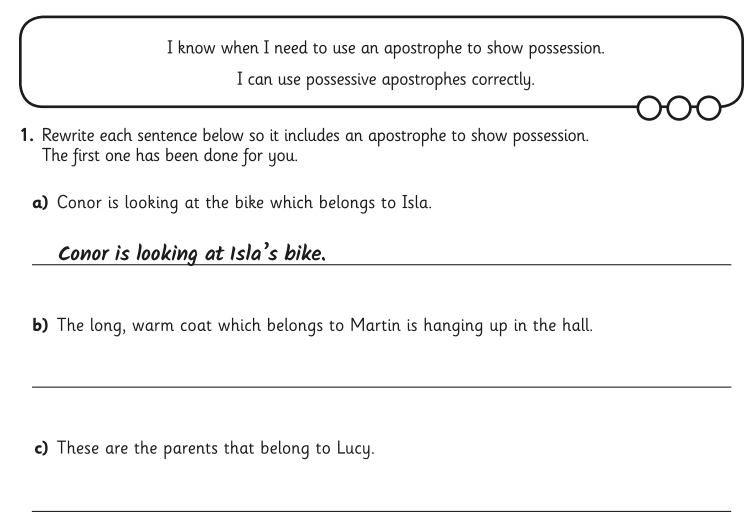 Wednesday: Multi step problemshttps://www.bbc.co.uk/bitesize/articles/z429kmn
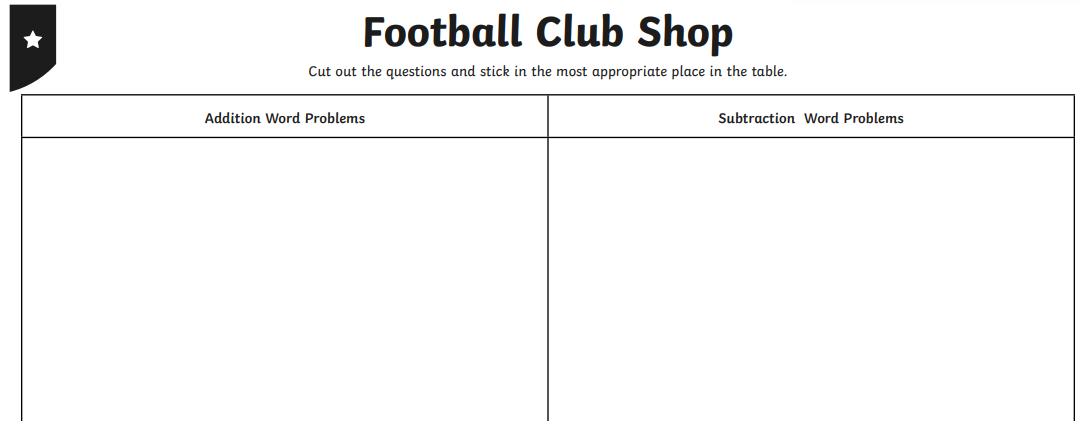 thursDAY
Spelling mat	
Maths activity	
English
Spelling mat(you can work from the screen)
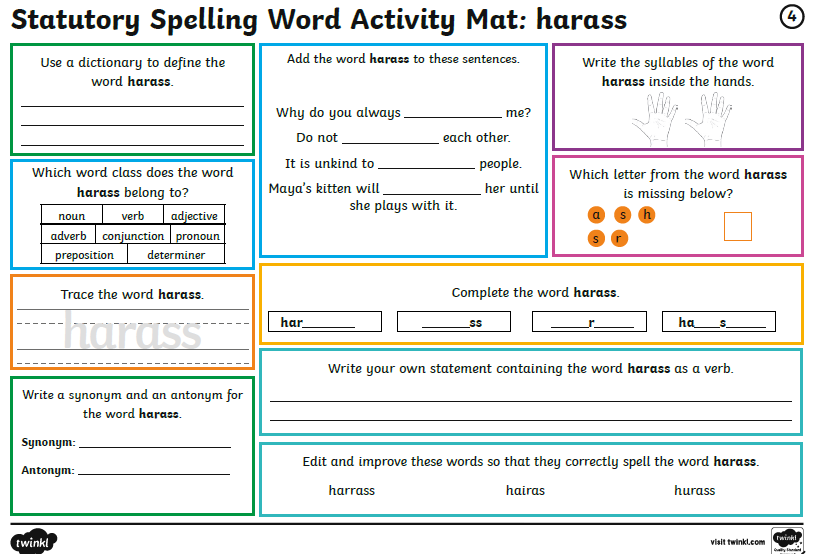 Thursday: Using inverted commas to show speechhttps://www.bbc.co.uk/bitesize/articles/z4rbgwx
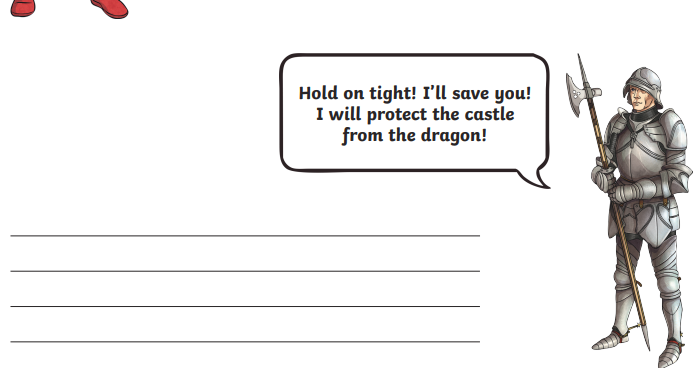 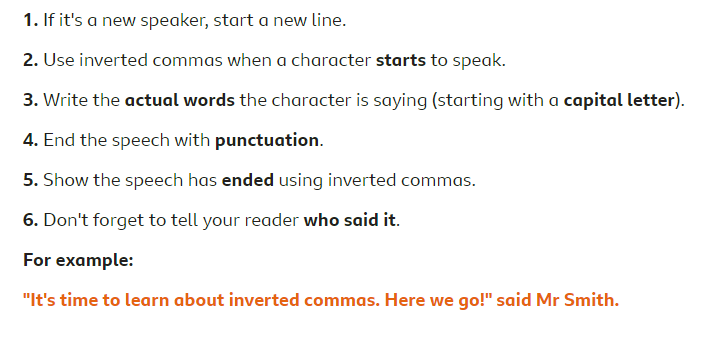 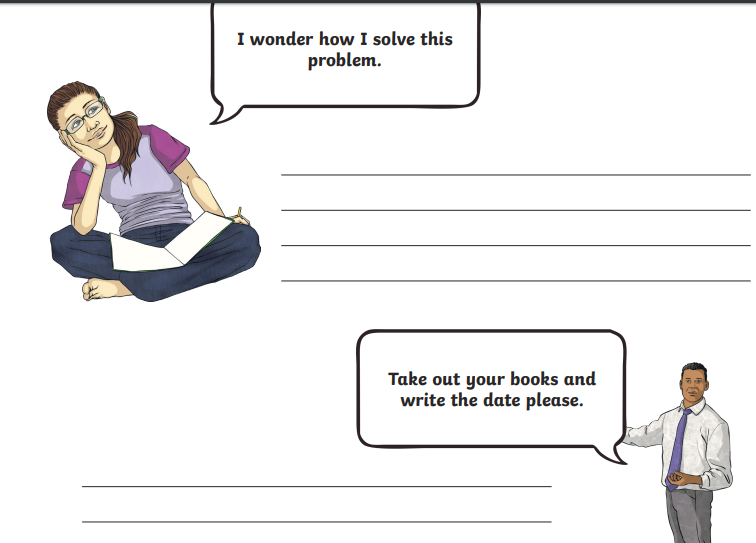 Thursday: Multiples and factorshttps://www.bbc.co.uk/bitesize/articles/zfchpg8
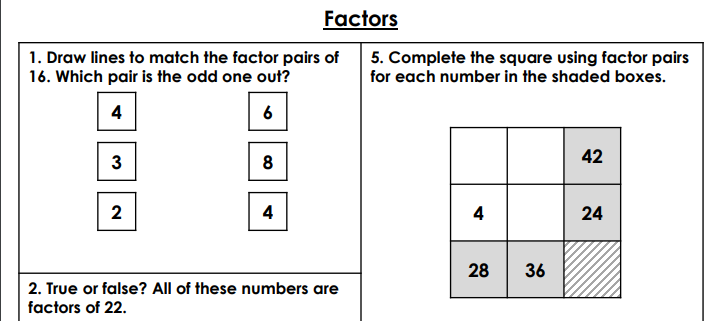 v
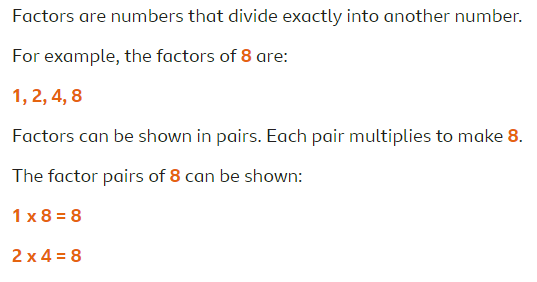 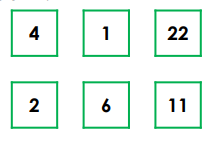 friDAY
Spelling mat	
Maths activity	
English
Spelling mat(you can work from the screen)
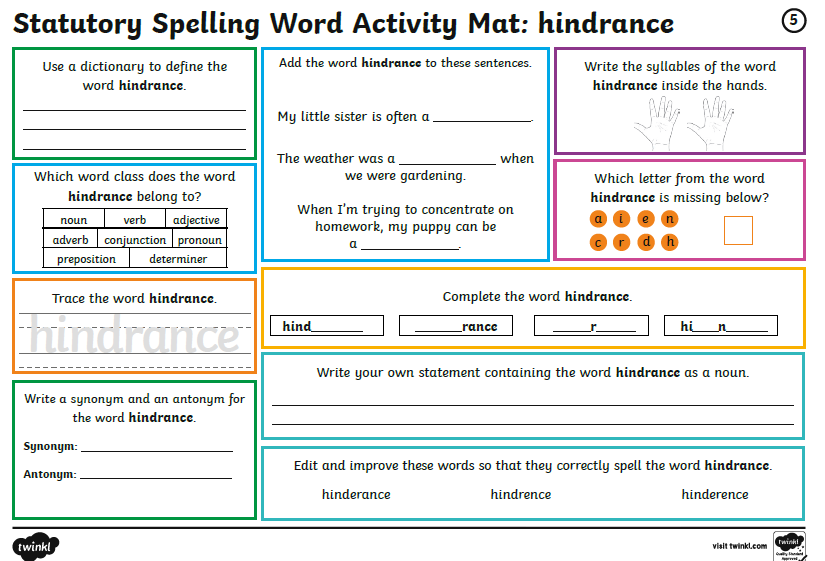 Friday: The Worst Witch Reading skillshttps://www.bbc.co.uk/bitesize/articles/z7rrcqt
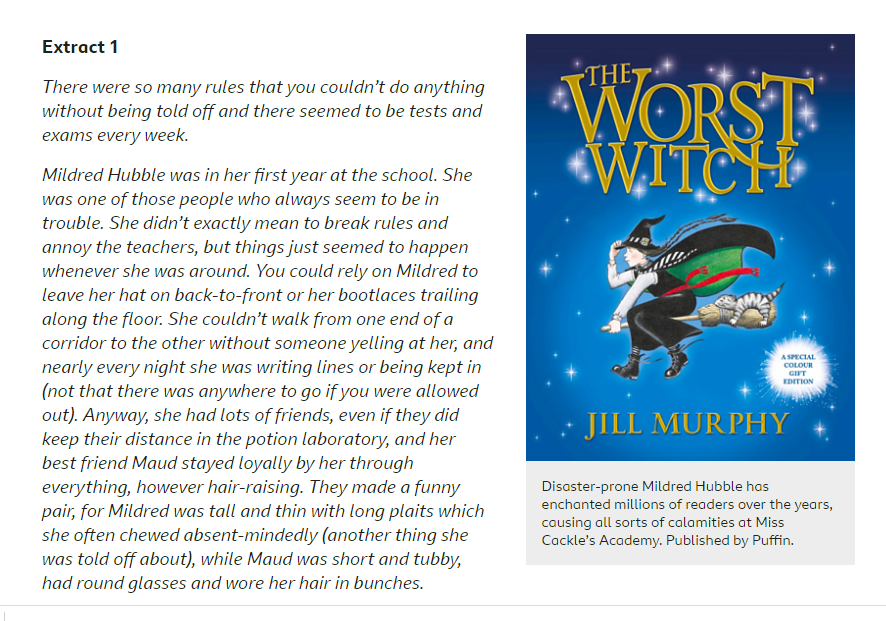 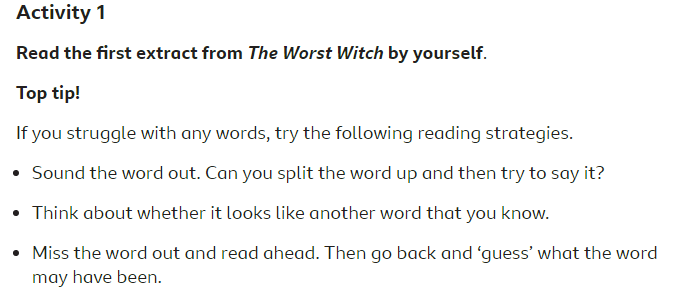 Activity on next slide…
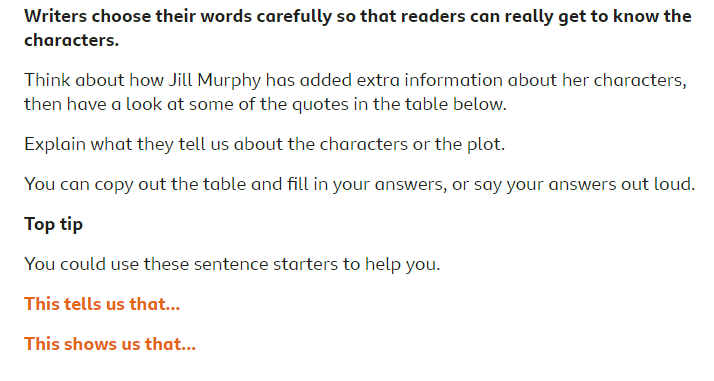 FRIday: Maths challenges. https://www.bbc.co.uk/bitesize/articles/zv8v382
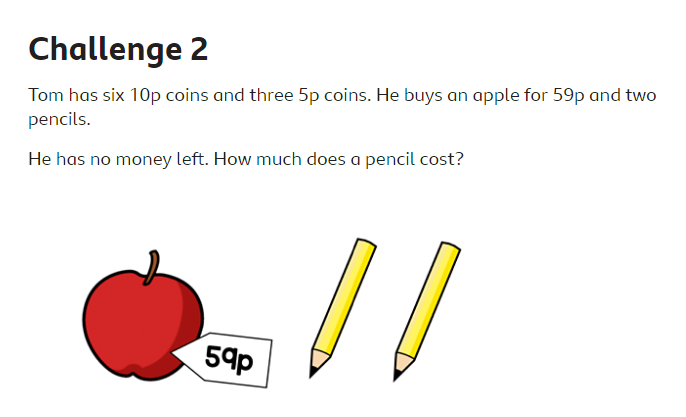 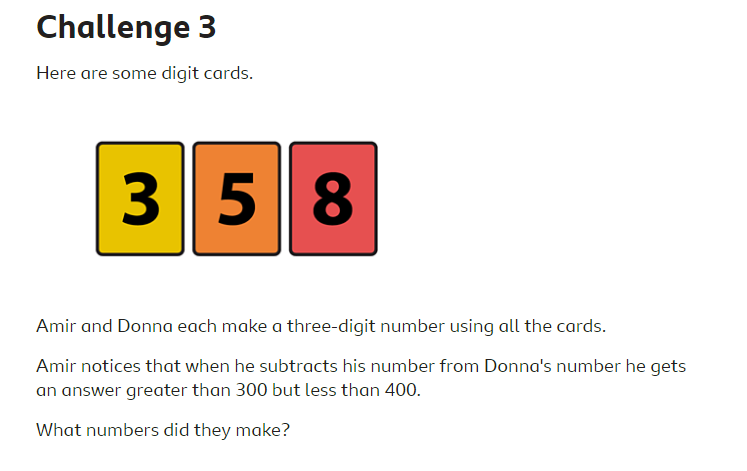 Have a great weekend!
Let me know how you got on

Chestnut.class@fernhill.kite.academy